Кафедра общественного здоровья и здравоохранения
 Дисциплина «Доказательная медицина»


Лекция № 4. Основы выбора методов корреляции двух групп медицинских данных.



Доцент кафедры ОЗиЗ, к.ф.м.н. 
Аршукова Ирина Леонидовна
 

Красноярск, 2019
Цель лекции овладеть навыками трактовки информации:
о связи явлений в медицине
Исследование взаимосвязи данных
Знание взаимосвязи отдельных признаков дает возможность решать одну из основных задач научного исследования:
 возможность предвидеть, прогнозировать развитие ситуации при изменении тех или иных характеристик объекта исследования.
По характеру связь может быть:
функциональной – зависимость, когда каждому значению одного признака соответствует точное значение другого признака
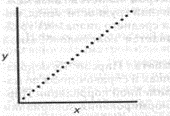 По характеру связь может быть:
корреляционной – зависимость, когда при изменении величины одного признака наблюдается тенденция изменения значений другого признака.
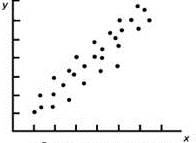 По направленности связь может быть:
прямая (положительная) – зависимость, при которой увеличение или уменьшение значения одного признака, ведет к увеличению или уменьшению второго
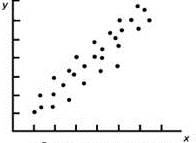 По направленности связь может быть:
обратная (отрицательная) -  зависимость, при которой увеличение одного признака ведет к уменьшению второго, или наоборот.
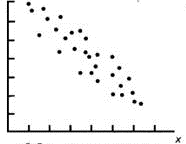 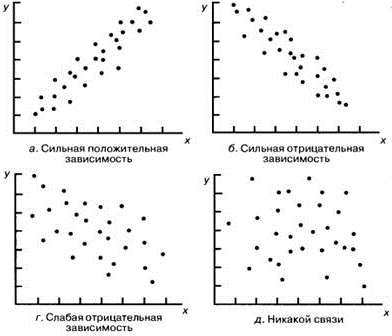 Одна из задач большинства исследований – выявление связи между явлениями
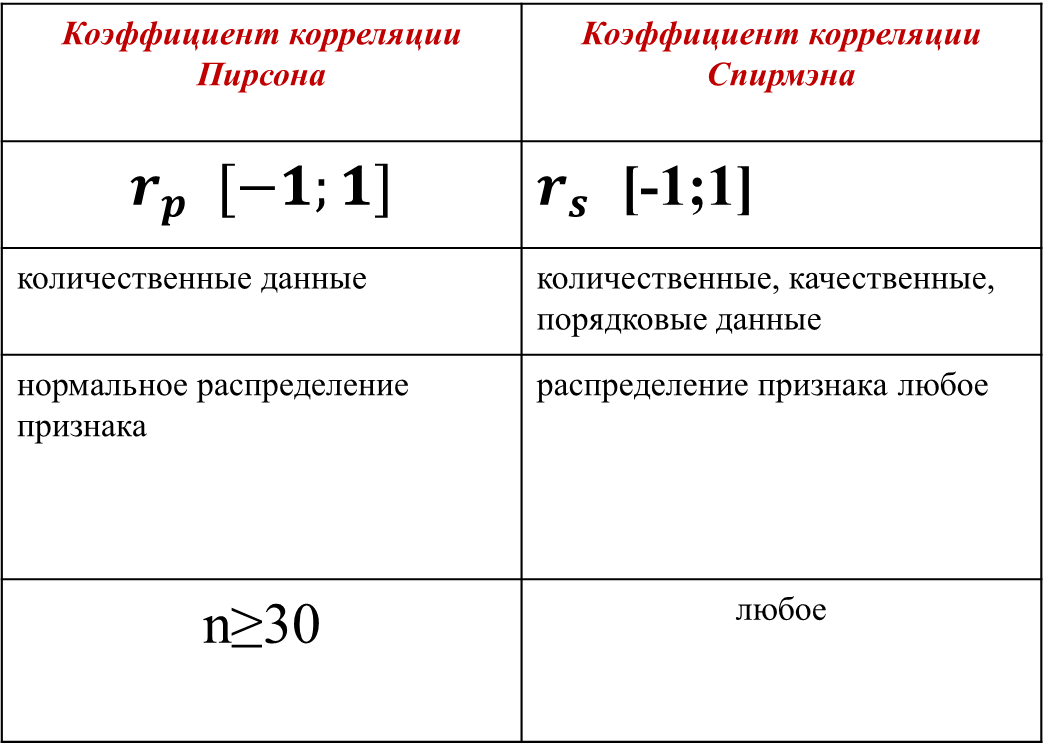 Коэффициент корреляции Пирсона
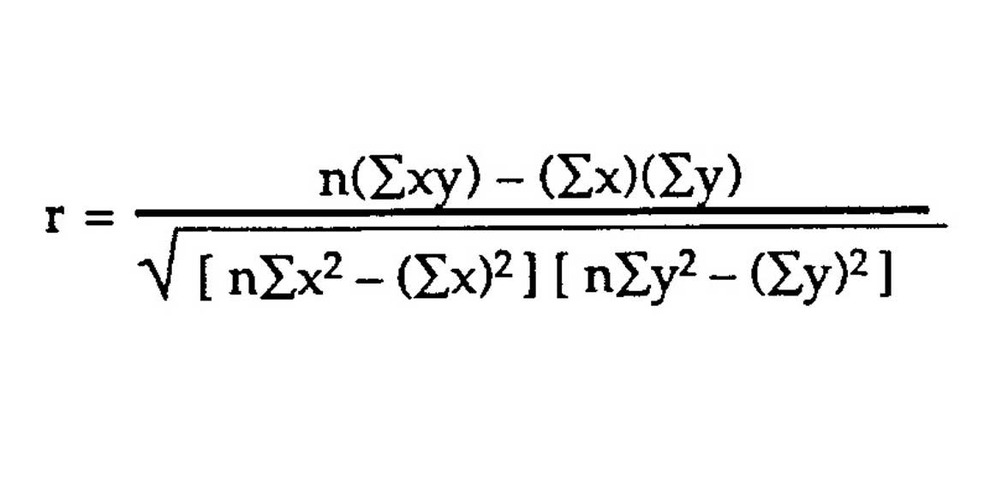 Коэффициент корреляции Спирмэна
Свойства коэффициента корреляции 


1. Коэффициент корреляции изменяется в интервале от -1 до +1;
Свойства коэффициента корреляции
2. По направленности связь может быть прямой (положительной) и обратной (отрицательной):
Положительная
Отрицательная
Свойства коэффициента корреляции
3. Его величина указывает, как близко расположены точки к прямой линии.
Если r = ±1, то связь полная (функциональная).
Если r = 0, то линейной связи нет.
Свойства коэффициента корреляции
4.  Коэффициент корреляции безразмерен, то есть не имеет единиц измерения.	Его величина обоснована только в диапазоне значений x и y в выборке.
Свойства коэффициента корреляции
5. x и y могут взаимозаменяться, не влияя на величину r;



	Корреляция между x и y не обязательно означает соотношение причины и следствия.
Оценка силы связи по величине коэффициента корреляции
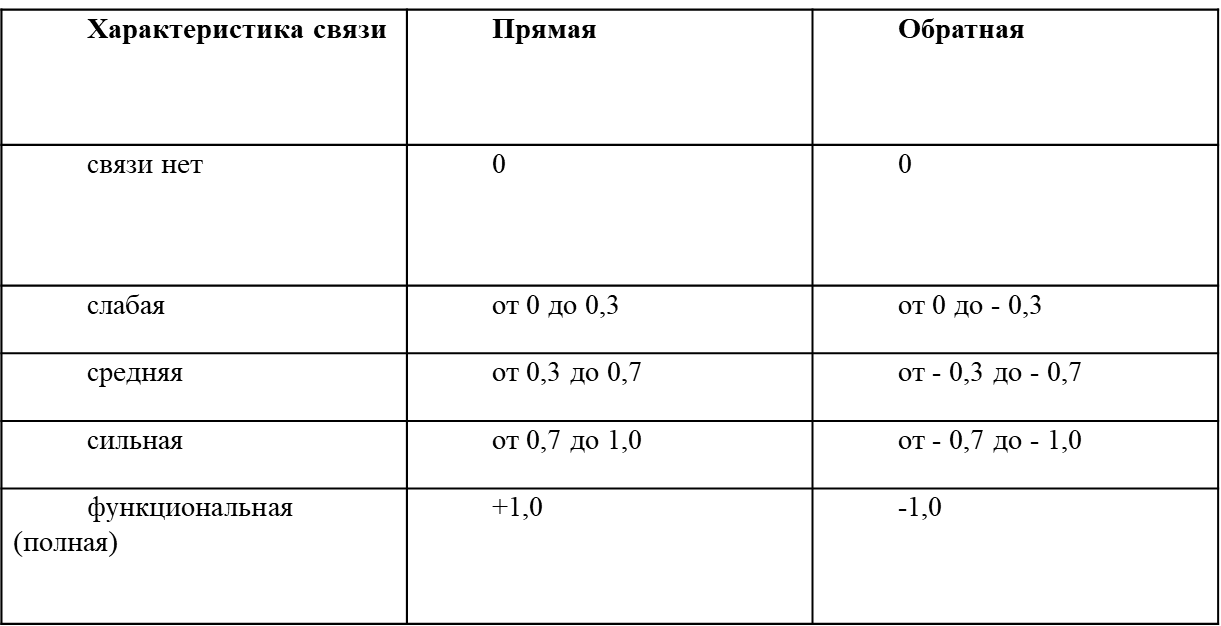 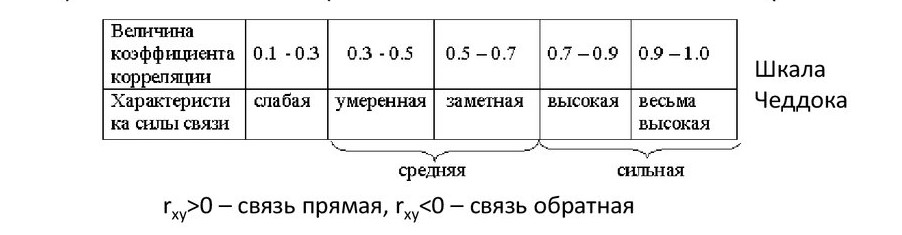 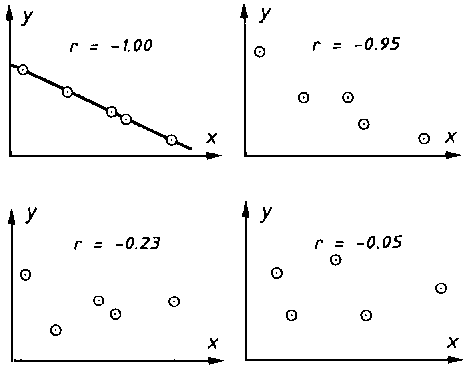 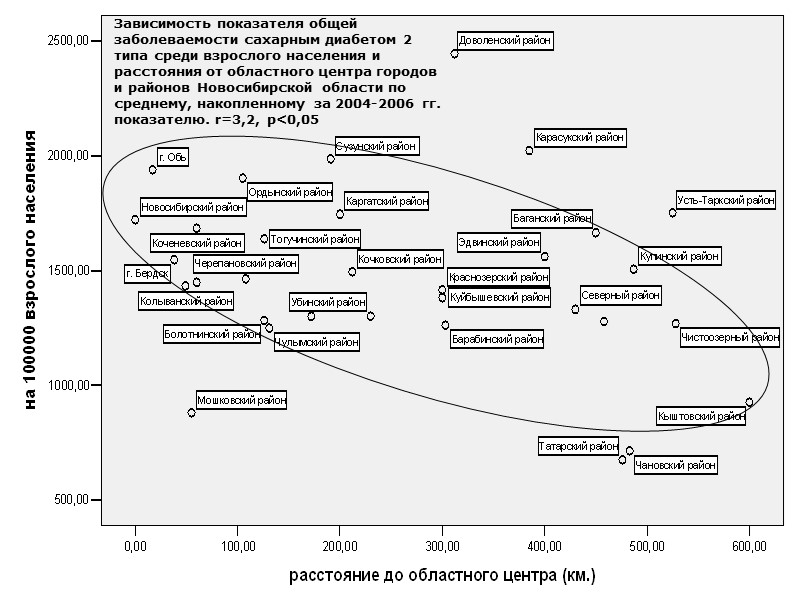 Когда не следует раccчитывать r:
1. Соотношение между двумя переменными нелинейное;
2. Данные включают более одного наблюдения по каждому пациенту;
Когда не следует раccчитывать r:
3. Есть аномальные значения;
Когда не следует раccчитывать r:
4. Данные содержат подгруппы пациентов, для которых средние уровни наблюдений по крайней мере по одной из переменных, отличаются;
Линия, наилучшим образом описывающая данные (расстояния от точек до прямой минимальны) – линия регрессии
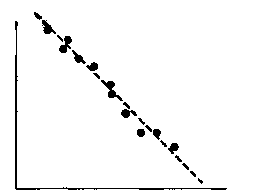 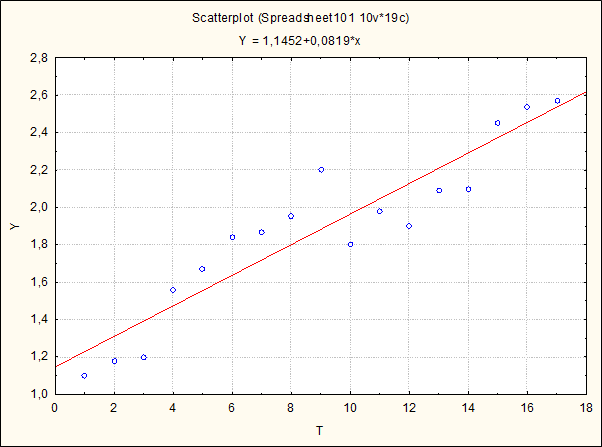 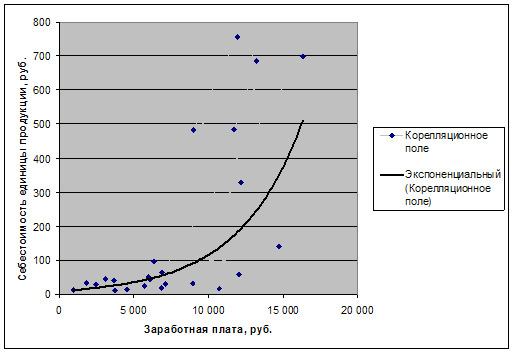 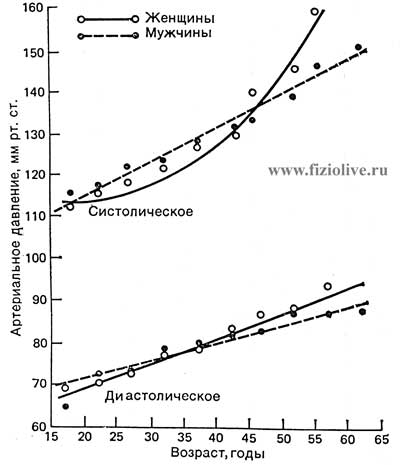 Выводы
Мы познакомились с основными методами научного исследования: сравнением и корреляцией.
Изучили условия применения основных критериев.
Познакомились с основами интерпретации результатов научного исследования.
Благодарю за внимание